Акселератор 2.0 Пензенского государственного университета
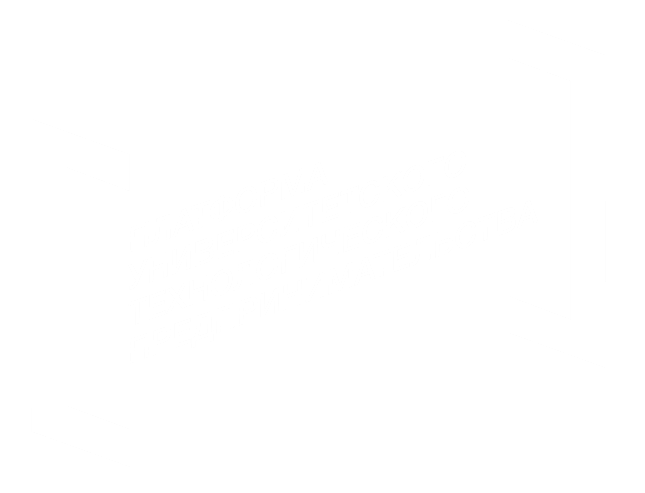 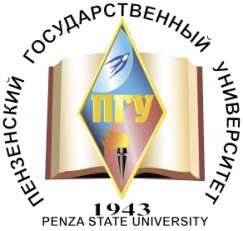 Устройство для фиксации зубной щетки для пациентов с нарушениями движений верхних конечностей
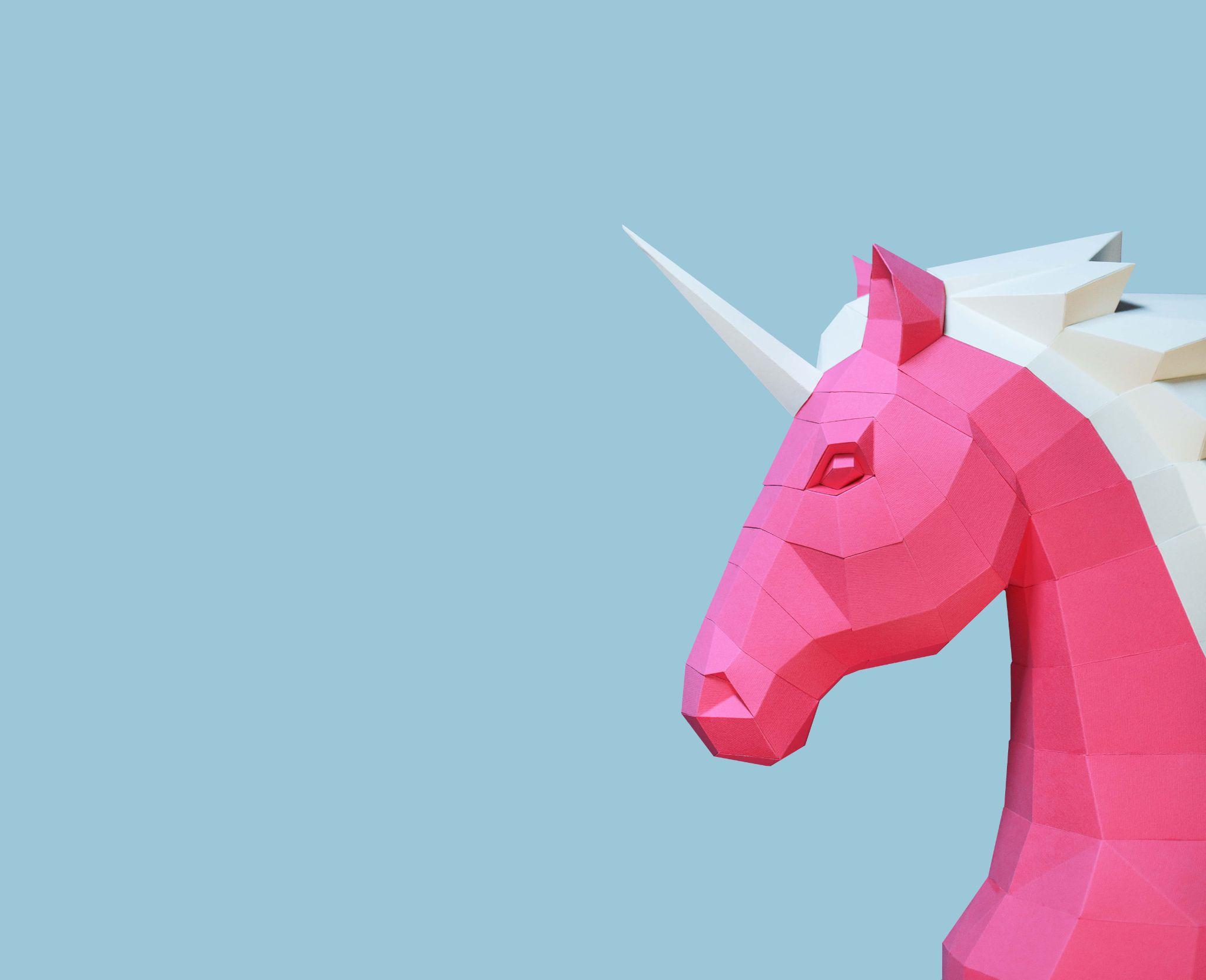 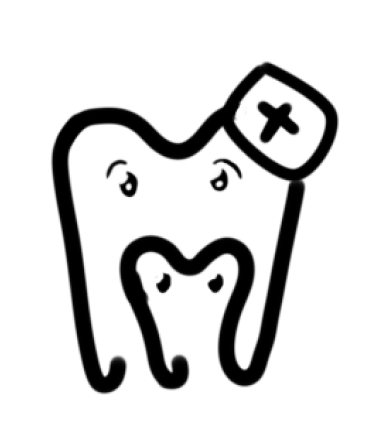 1